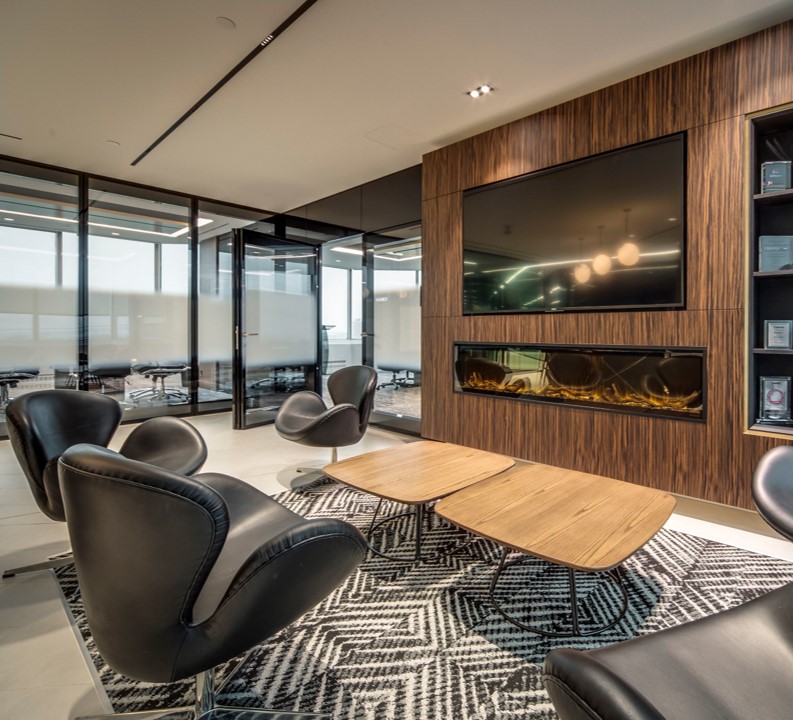 Image from CAS Interiors Inc.
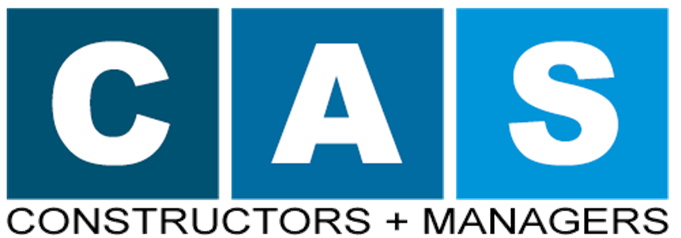 PerformanceManagement
Employee/Employer Assessment
Presented by:
Samena Brinkman, Tori Cameron, Celissa Nardocci, Rutvi Shah
Image from CAS Interiors Inc.
[Speaker Notes: Tori]
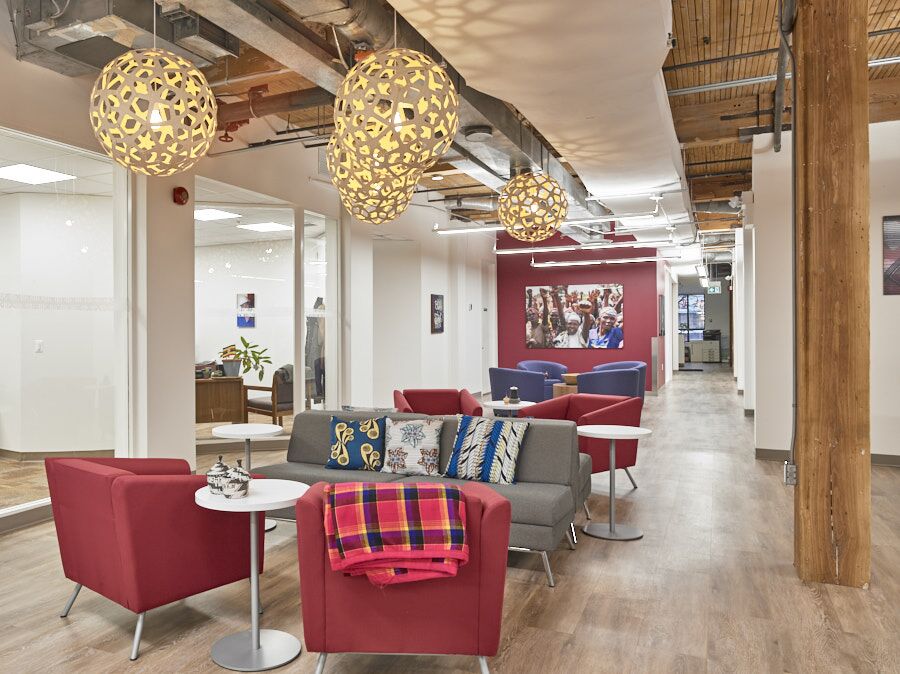 Agenda
Employer Information
Questions for CAS
About the Employee
Competency Model
Bars Chart
Competency Assessment Report
Image from CAS Interiors Inc.
[Speaker Notes: Tori]
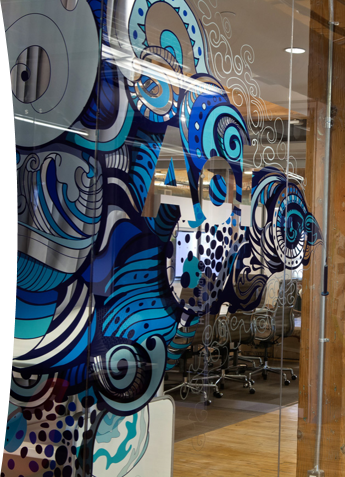 Employer Information
Vice President : Lorraine Apanashk
Been with CAS for 15 years
Candidates received from Harbinger Network
Conducts interview for office staff
Conducts secondary interviews for site level roles
Image from CAS Interiors Inc.
[Speaker Notes: Tori]
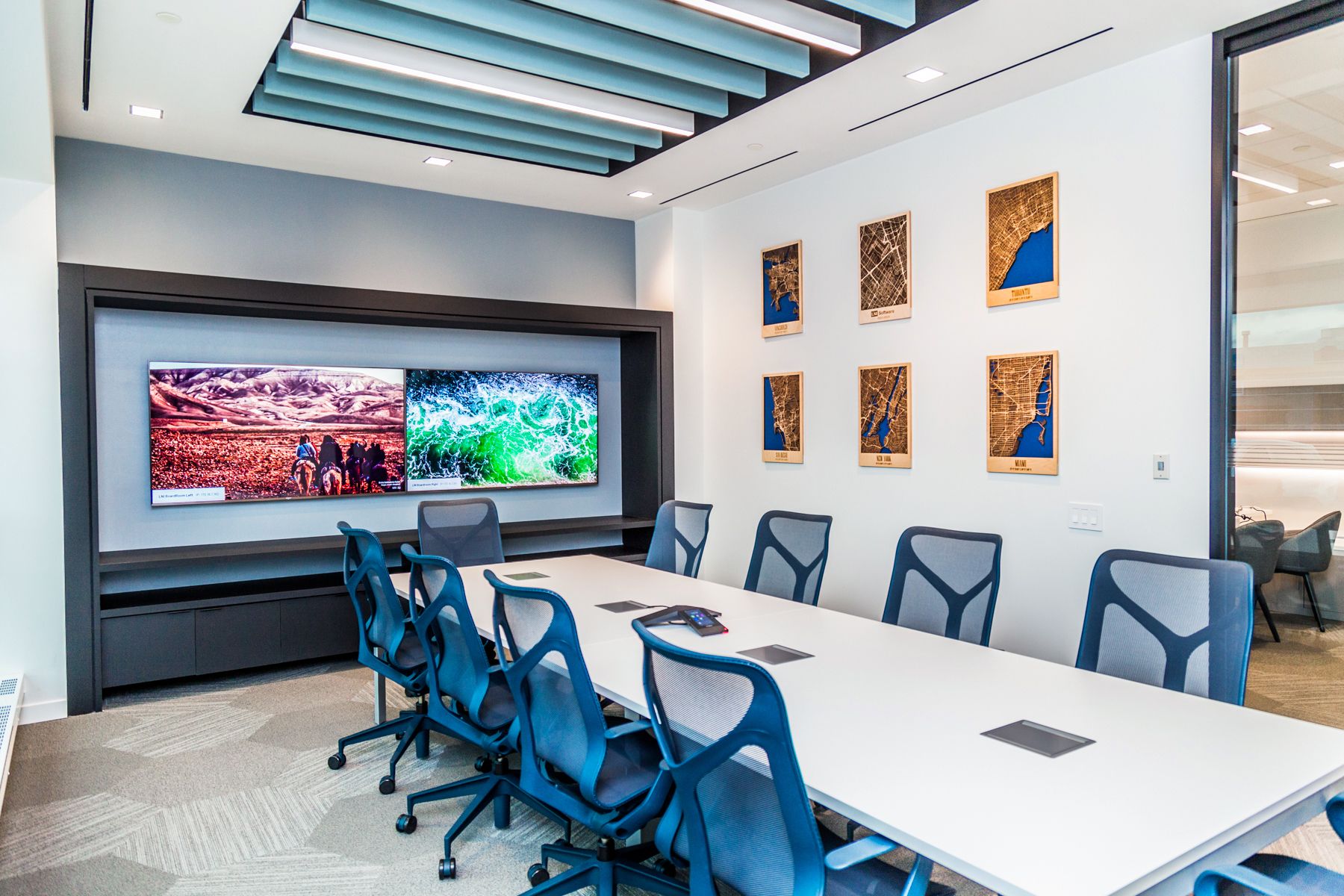 Questions for CAS Interiors Inc.
Image from CAS Interiors Inc.
Image from CAS Interiors Inc.
[Speaker Notes: Tori to present]
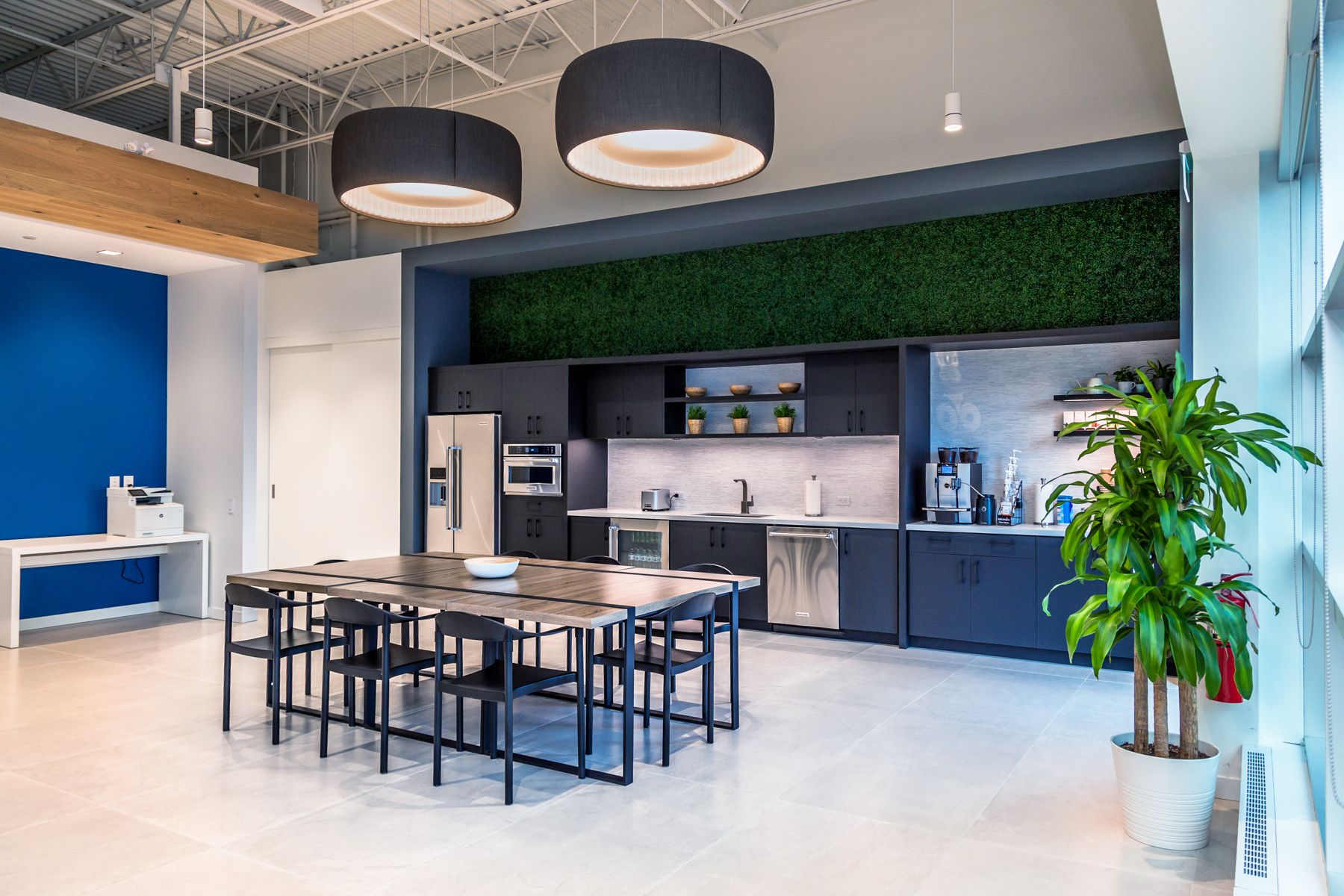 About the Employee
Image from CAS Interiors Inc.
[Speaker Notes: Tori to Present]
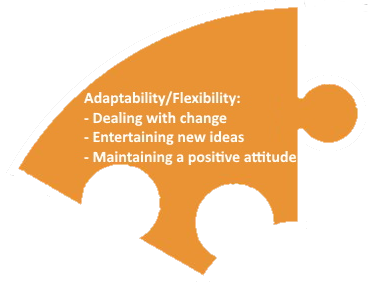 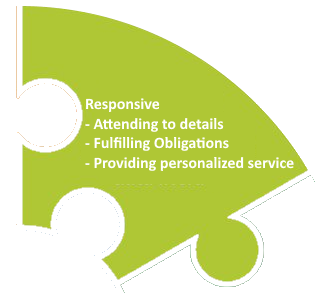 Competency Model
CAS Interiors Core Values
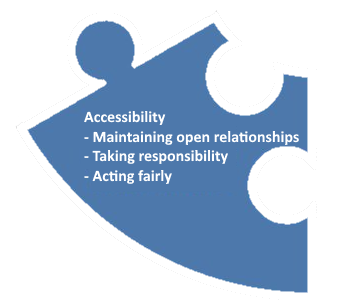 [Speaker Notes: Sam to present]
Competency Model
Putting the Puzzle Together
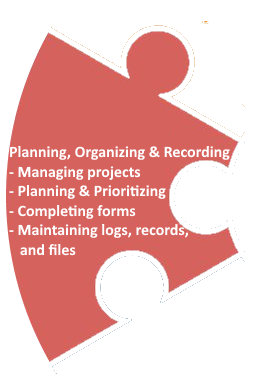 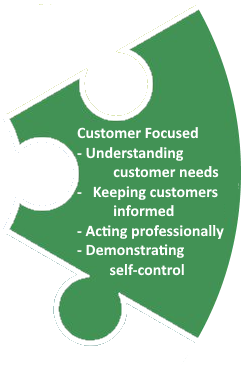 [Speaker Notes: Sam to Present]
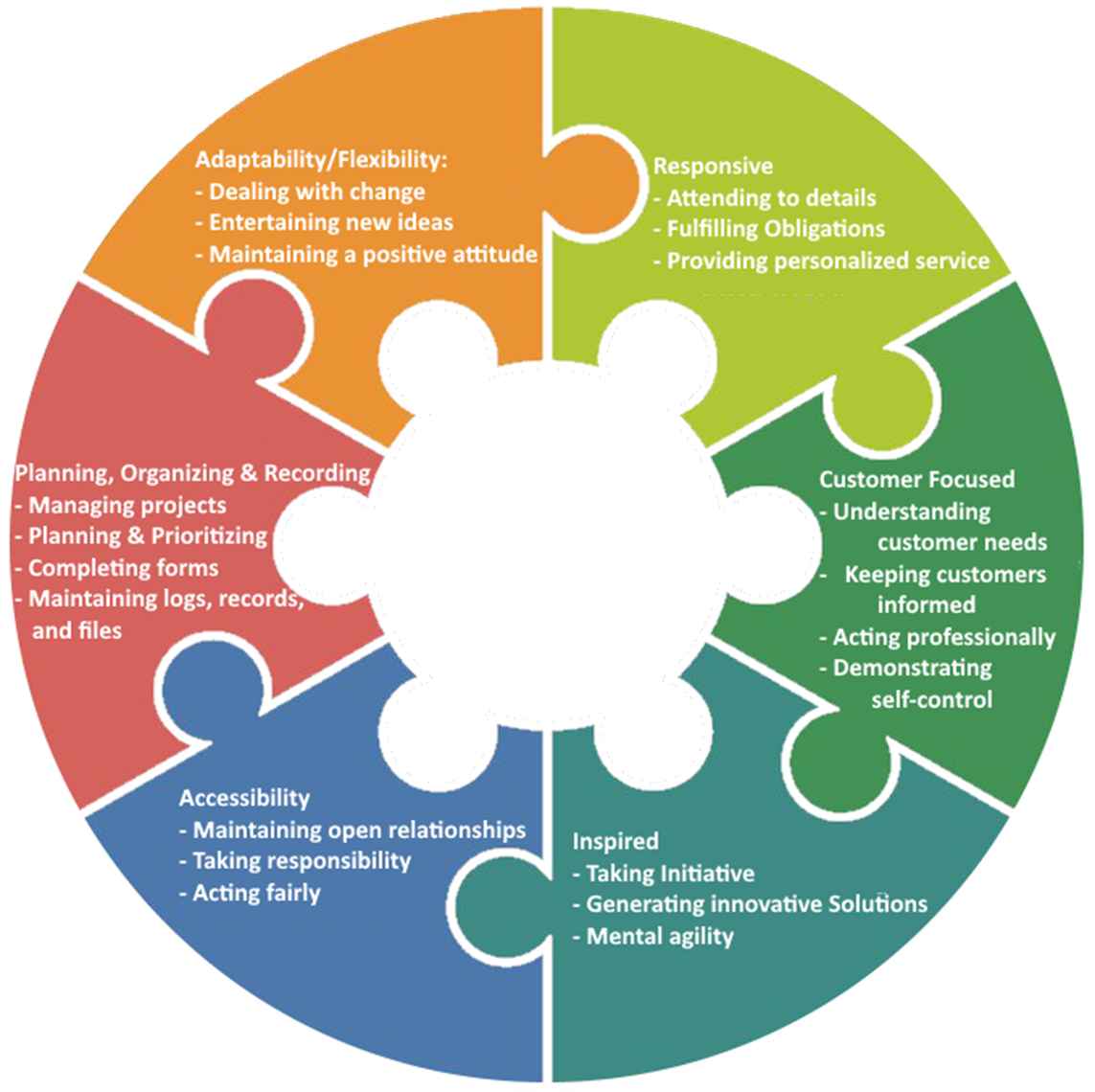 Competency Model
Continuously LearningThe constant expansion of skills and knowledge through learning and development.
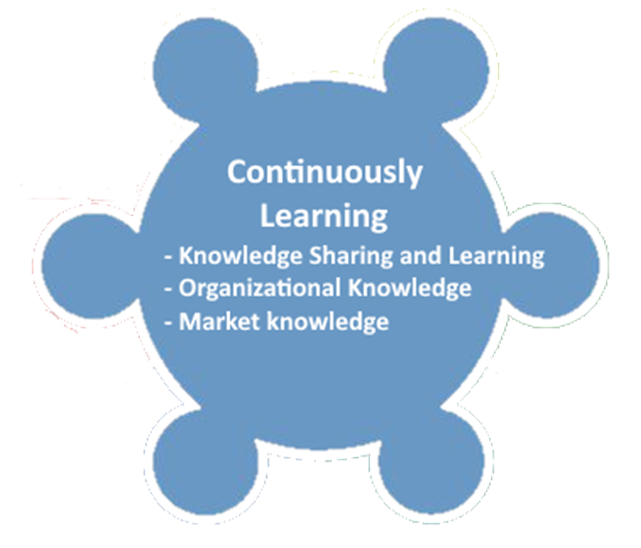 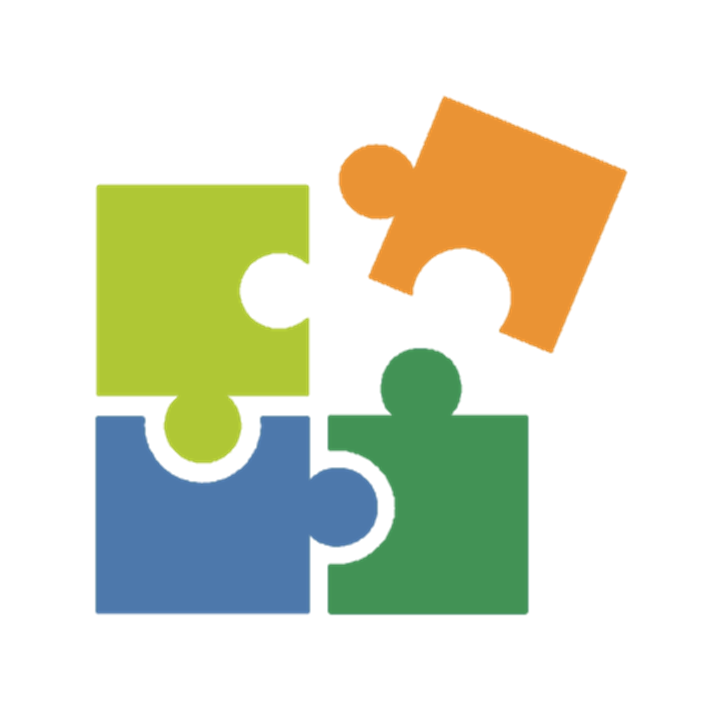 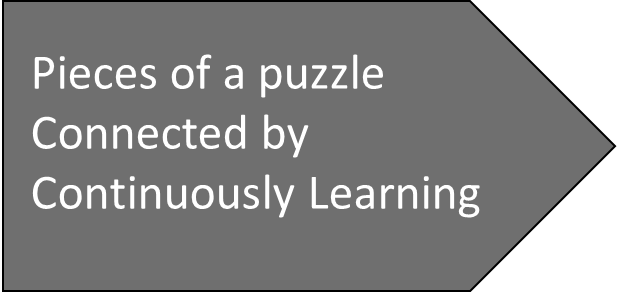 [Speaker Notes: Sam to Present]
Behaviorally Anchored Rating Scales (BARS):
[Speaker Notes: Celissa to present]
[Speaker Notes: Celissa to present]
[Speaker Notes: Celissa to present]
Competency Gap
Competency Gaps are the gaps between employer's expectations and the level to which the employee is performing.
The gaps for this employee were either equal to 0 or exceeded by +1 or +2
There were no negative gaps
For instance, the adaptability/flexibility competency had the organization expectation of 4, but the competency level of the employee is 5.
Image from CAS Interiors Inc.​
Project Coordinator Competency Assessment
Competencies Required at Job Start
Some of the examples of required competencies are:
Dealing with change – completes and prioritizes daily checklist based on urgency 
Acting fairly- Treat others with honesty, fairness and respect.
Fulfilling Obligations- Diligently follow through on commitments and consistently complete assignments by deadlines  
Keeping Customers Informed-Follow up with customers during projects and following project completion
Image from CAS Interiors Inc.​
Competencies that can be Trained on the Job
Following are trainable competencies :
Entertaining New Ideas- Actively seeks out and carefully considers the merits of new approaches 
Taking Responsibility-Able to make quick confident decisions to prioritize and organize competing tasks
Taking initiative:- Go beyond the routine demands of the job to increase its variety and scope.
Attending to Details- Notice errors or inconsistences and take prompt, thorough action to correct
Image from CAS Interiors Inc.​
Questions?
Image from CAS Interiors Inc.​